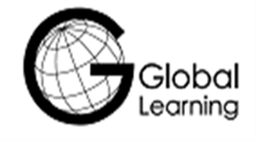 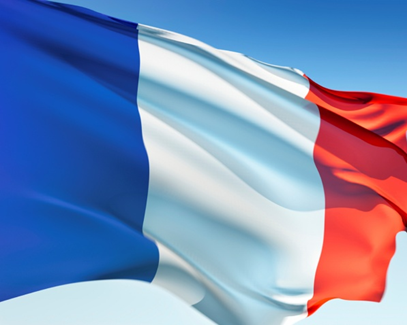 A-level French?
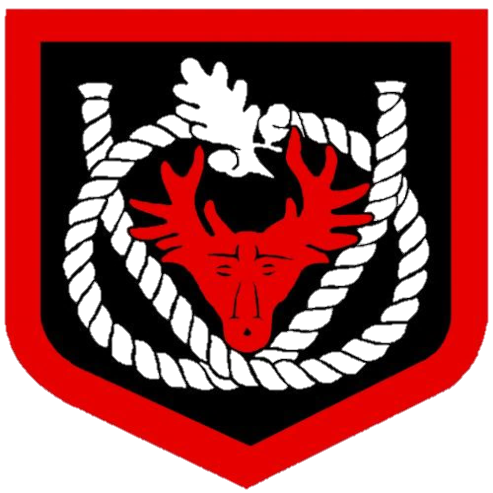 Oui, peut-être!
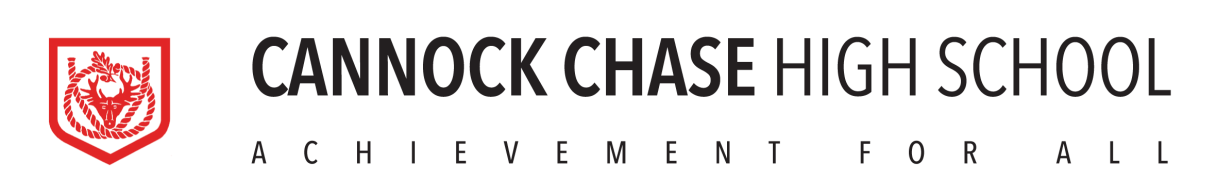 Why study French?
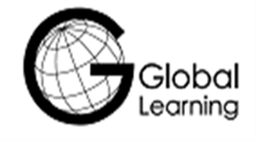 French is a romantic and beautiful language and is still widely spoken across the world. 
The study of languages, particularly French opens up opportunities to study and work abroad. It encourages students to use a different part of their brain, develop confidence and learn to appreciate a culture other than their own. 
The study of grammar often improves their competence in English. 
Students who hope to pursue courses and careers overseas may well find they need an A Level in a modern language.
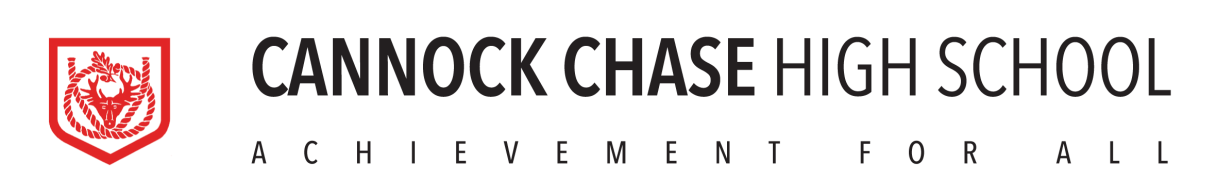 The emphasis of the A-level language is to:
improve communication in your foreign language
 developing your key skills areas
most importantly to encourage you to fall in love with learning languages
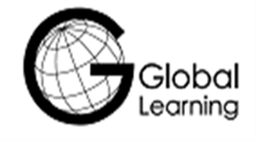 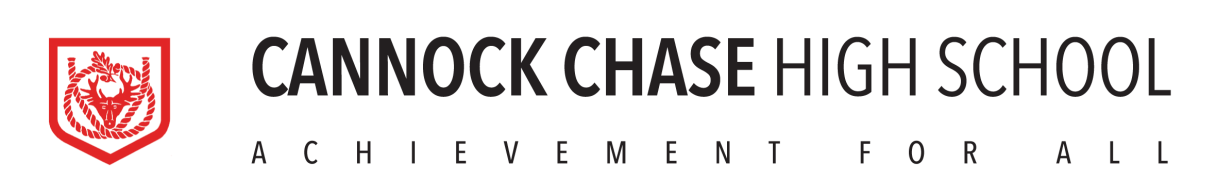 Career opportunities?
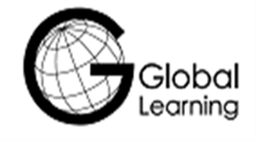 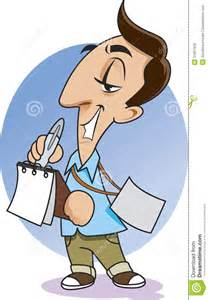 There are some obvious career paths:

Teaching, Translation / Interpretation, Editing / Proofreading, Advertising, Publishing, Marketing, Fashion,  Travel, Tourism, Hospitality, Government Agencies such as the Foreign Service, Civil Service, Exporting, International Organizations as well as other international careers working in France or any other French speaking country
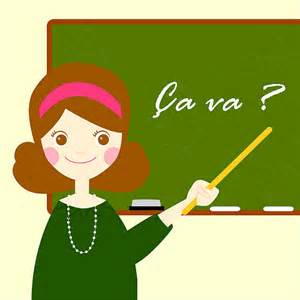 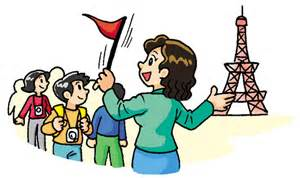 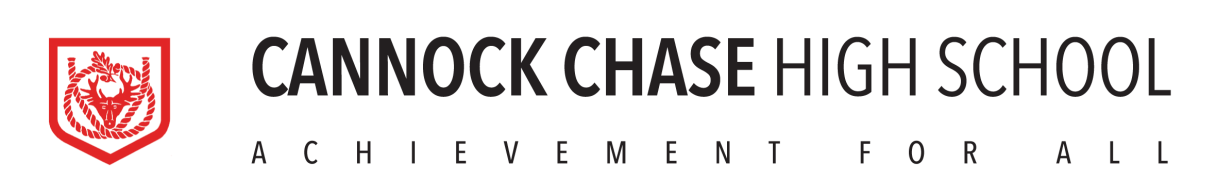 And some you may not have considered!
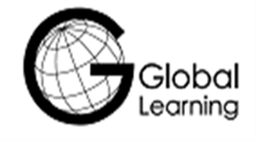 You may need languages for all sorts of career destinations- doctors, psychologists and physiotherapists need language skills to communicate effectively with patients whether they work in the UK or overseas
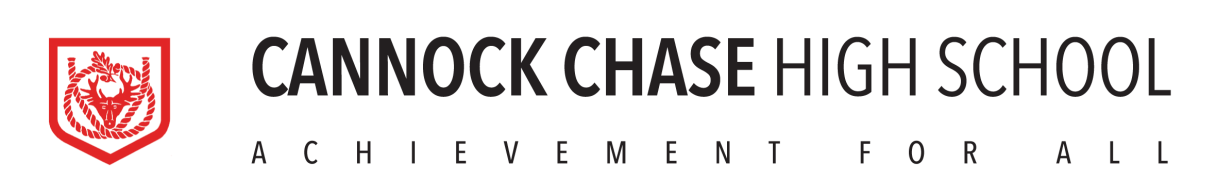 Businessmen, bankers and entrepreneurs all need language skills to make deals and sell products on the global market. Politicians, historians, geographers and holiday reps all need language skills to get to know the people and area that they are passionate about.
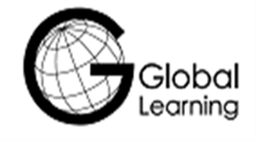 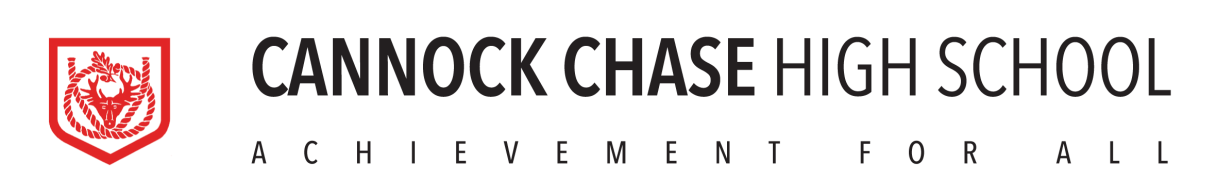 What we expect from our students?
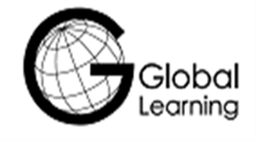 Attendance
Enthusiasm!!!!!
Organisation
Contribution
Commitment
Ability to meet deadlines
Independent learners
Initiative
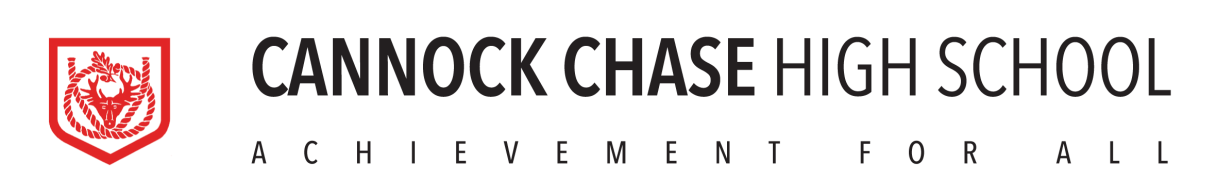 AS/A level French
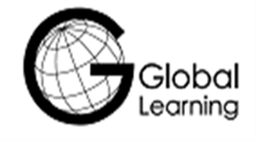 Entry Requirements: A grade 6 or above at GCSE 

Course Name & Exam Board: AS/A Level French - AQA
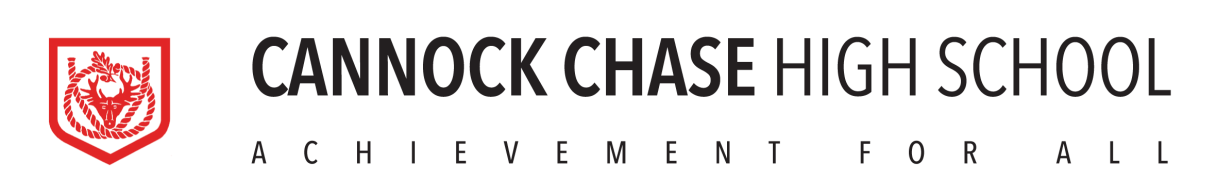 Aims of the Course
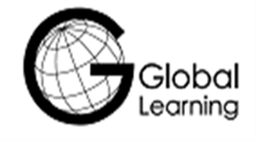 develop an interest in, and enthusiasm for, language learning
develop understanding of the language in a variety of contexts and genres
communicate confidently, clearly and effectively in the language for a range of purposes
develop awareness and understanding of the contemporary society,
cultural background and heritage of countries or communities where the language is spoken
consider their study of the language in a broader context
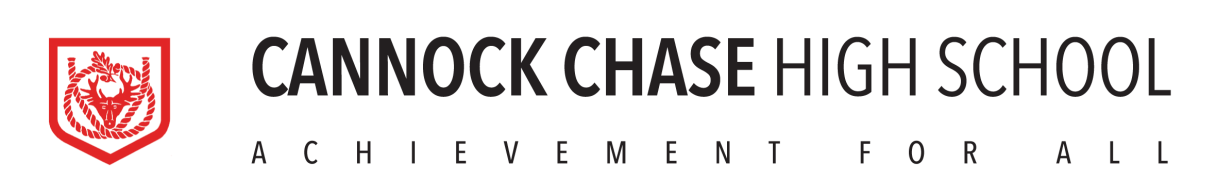 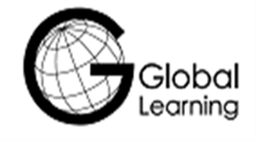 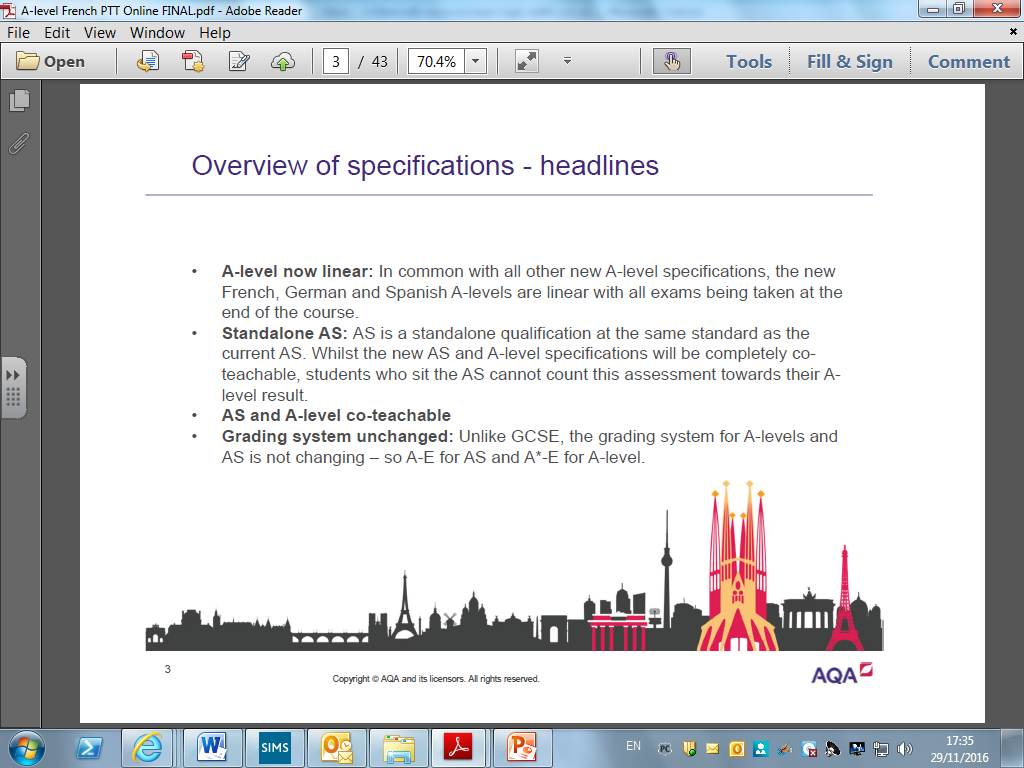 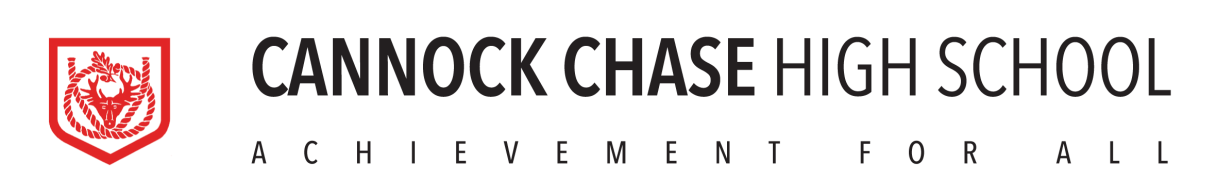 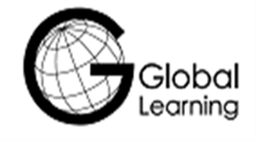 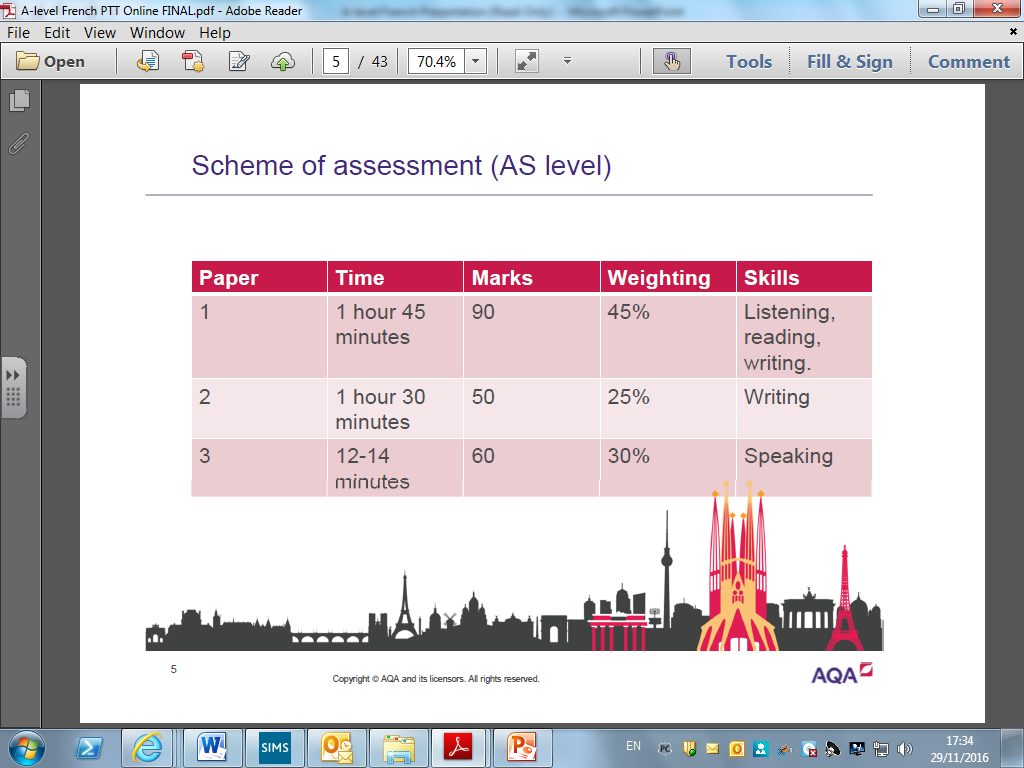 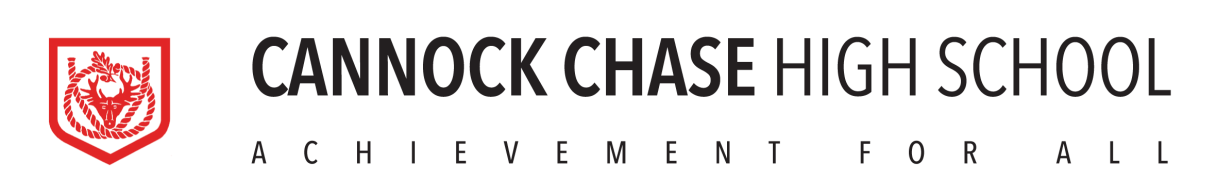 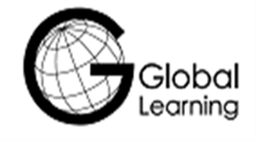 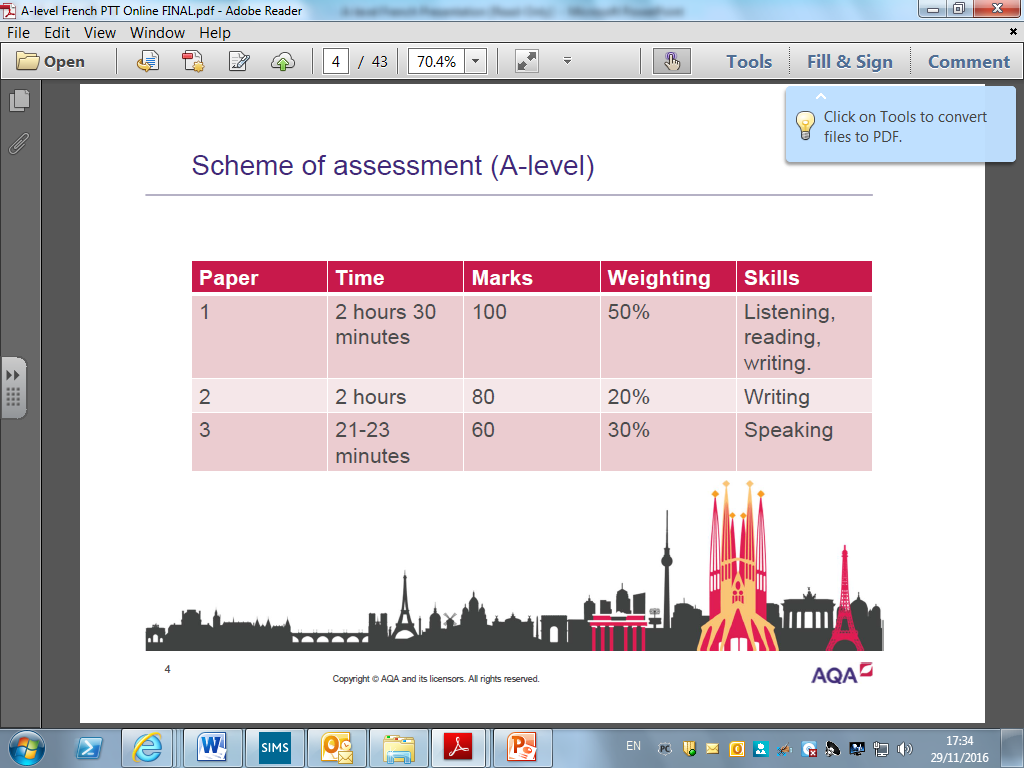 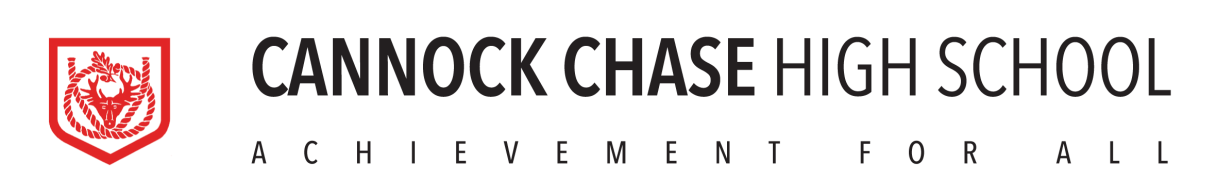 A level Topics
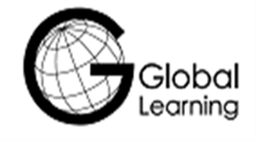 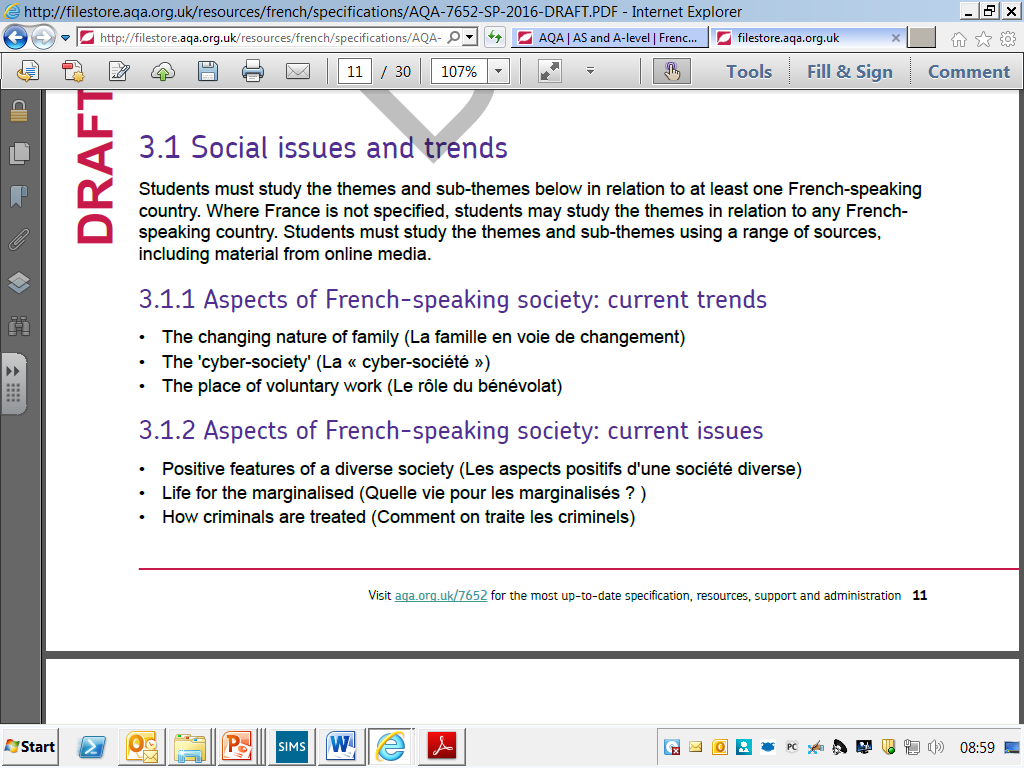 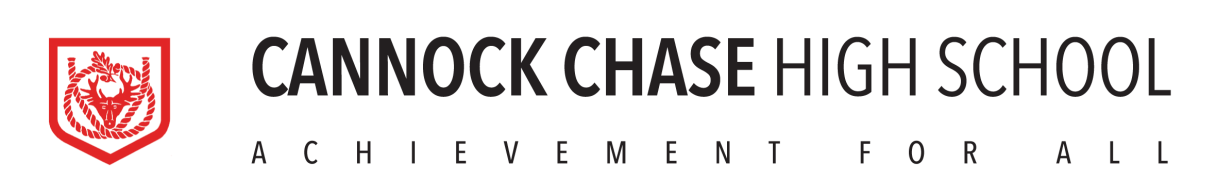 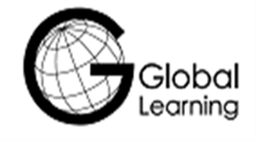 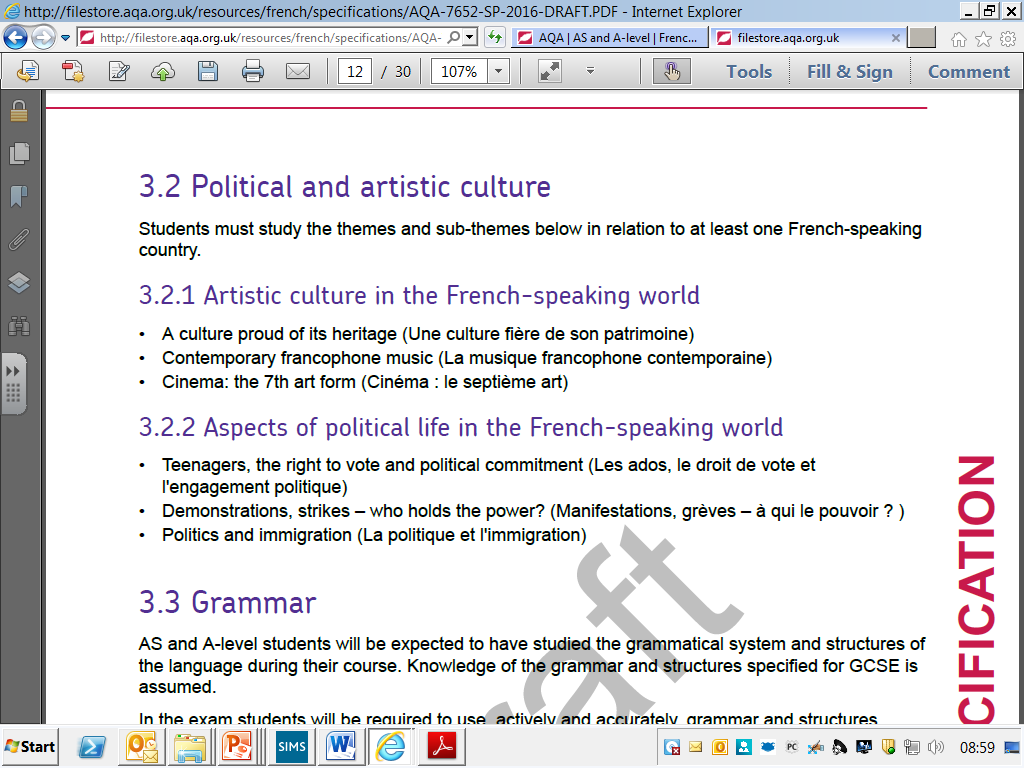 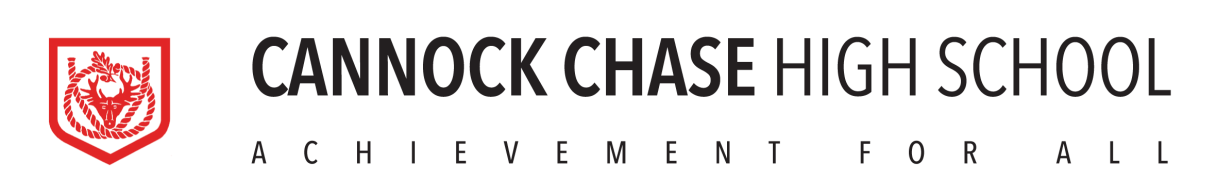 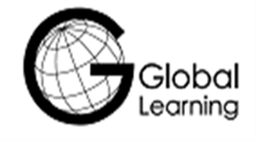 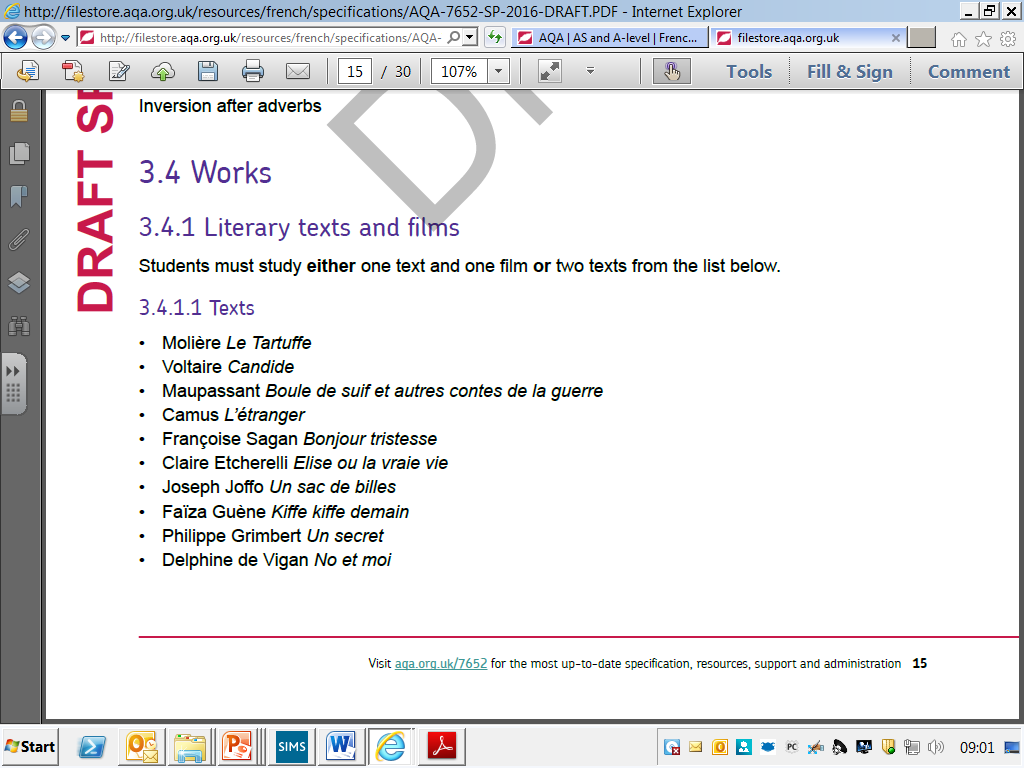 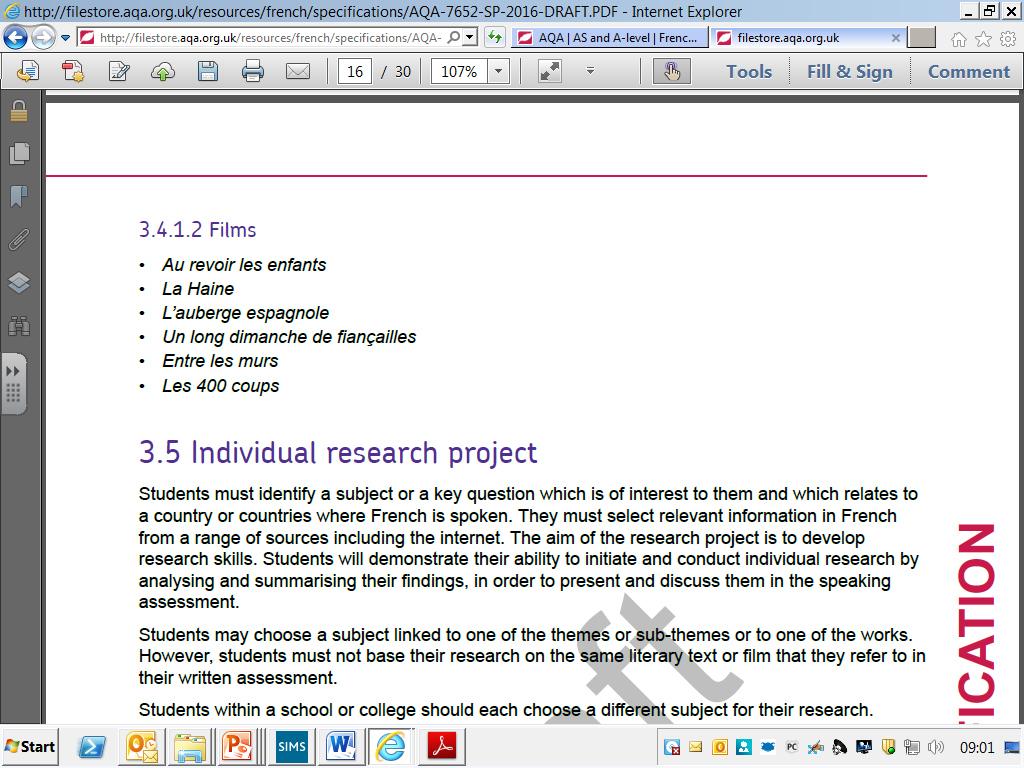 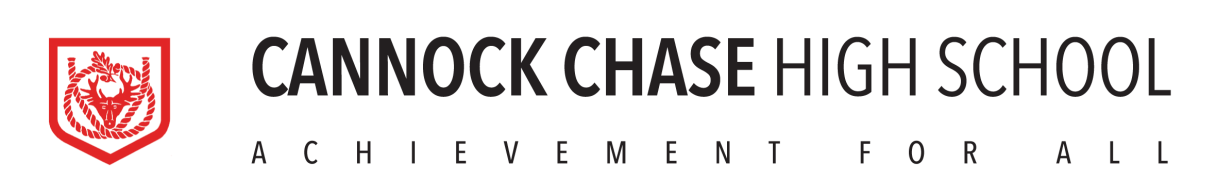 Is it for me?
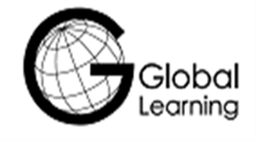 Do you love languages?
Do you have a passion to learn about other cultures?
Do you want the opportunity to travel?
A language is a pre-requisite for lots of university courses
A language opens the doors to a world of opportunities!
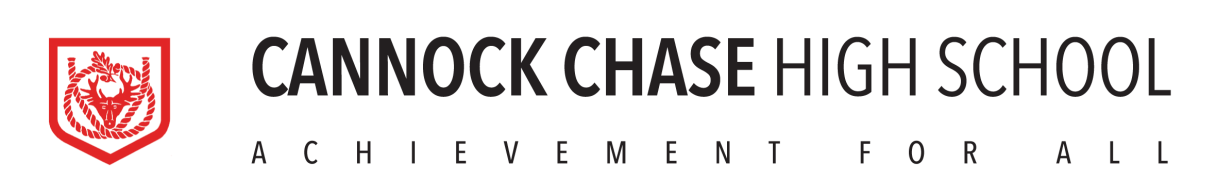 What next?
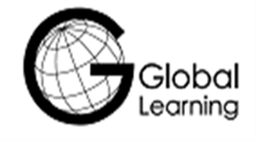 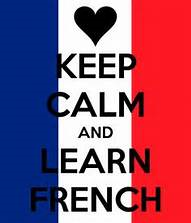 Speak to Mrs Marinx – Head of French
Speak to your teachers
Look at university entry requirements
Consider where in the world you want to be in the future!

Any questions, email: a.marinx@cannockchase-high.staffs.sch.uk
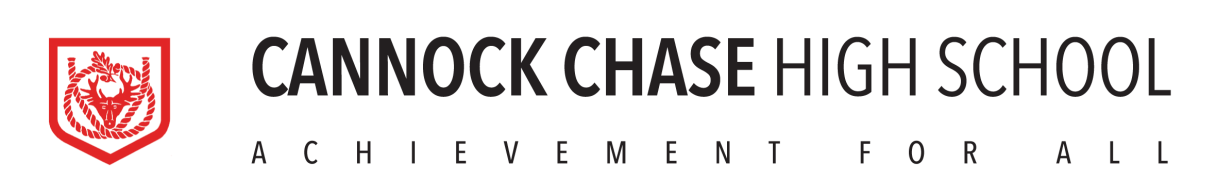